Local Food Advisory Committee
What is it?
Why do we have it?

February 16, 2013
Sustainable Farming Association Conference
Why?
Confusion among farmers and others on what the rules are for selling local food
Inconsistent information from MDA and MDH inspectors
Rapid change in the size and complexity of the local food scene
Confusion
Inconsistency
Confusion
Inconsistency
Confusion
Rapid Change
Inconsistency
Confusion
Rapid Change
Trouble!
Issue Areas:
Local Meat & Poultry Sales
Meat Processing
Farmers’ Markets
Processed Local Products
Farm-to-School/Institutional Sales
Restaurants
Grocery Stores
History
Years of ongoing conversations among MISA, U of MN Extension, MDA Dairy & Food Inspectors
Endowed Chair in Agricultural Systems held by Jan Joannides in 2010-2011; worked on meat processing issues
History
Sustainable Farming Association secures FMPP grant to work on local meat sales & processing, late 2011
SFA, U of MN Extension, MISA, and Endowed Chair approach MDA about forming advisory committee, August 2012
History
Core steering committee began meeting in September, 2012
Mission, scope, operating documents developed through end of 2012
Steering Committee:
University of Minnesota Extension
Sustainable Farming Association
Renewing the Countryside
Minnesota Institute for Sustainable Agriculture
Minnesota Farmers Market Association
Minnesota Department of Agriculture
History
Letters of invitation to farmer organizations and other stakeholders sent out end of Dec. 2012
First official Local Food Advisory Committee meeting held January 30, 2013
Advisory Committee Participants
Homegrown Minneapolis
Just Food Co-op (Northfield)
Mike Phillips – Three Sons Meat Co.
MN Association of Meat Processors
MN Department of Agriculture
MN Department of Health
Minnesota Grown
MN Farmers Market Association
MN Farmers Union
MN Institute for Sustainable Ag
Renewing the Countryside
Sustainable Farming Association
U of MN Extension
U of MN Meat Science
Mission
Help the State of Minnesota to achieve its goals with respect to meat and food safety by serving as a conduit between MDA, MDH, other agencies, and the community/farmers/stakeholders in regards to the production, processing, marketing and distribution of local foods
What are “Local Foods?”
We are focusing on the sector of the food system that includes foods for direct human consumption that are raised, gathered, or processed by farmers, farmer groups, or non-farm individuals for direct sales to:
Individual consumers
Buyers who re-sell the products to individual consumers
Business entities that act as brokers or distributors, but retain some level of producer identity with the products
Goals
Help communicate to stakeholders what the rules are
Help to make the rules and information more transparent and clear
Ensure consistent interpretation of the rules across the system
About the Committee
Non-adversarial and co-operative
MDA and MDH are integral to the committee
MDA and MDH commit to provide staff presence at the meeting, to bring forth issues of importance, and to listen
What it’s NOT!
A way to make changes to statutes
Open season for complaints
Rubber-stamp for MDA and MDH decisions
Scope
Provide a non-adversarial forum to work collaboratively toward common goals:

reducing food-borne illness
fostering a robust local food sector.
Scope
Provide an opportunity for public discussion and a means for the public to submit comments to the MDA and MDH
Scope
Represent the pertinent stakeholders
Communicate issues to & from the committee

Surface questions and concerns related to production, processing, marketing and distribution
Scope
Advise on:

-  communication strategies 

- educational materials 
that the MDA and MDH develop
Scope
Help facilitate outreach and education to stakeholders.
Ensure that meeting proceedings are recorded and transmitted outside the group.
Staffing
This committee has no budget !!
No travel funds
No per diem funds
No staffing funds
Staff support is currently provided by Wayne Martin (U of MN Extension), Jan Joannides (Renewing the Countryside), and Jane Jewett (MISA)
Meetings
Quarterly in-person meetings
Devote time to each issue area at meetings
Conference calls & emails in between if needed
Issue-area subcommittee meetings if needed
Issue Areas:
Local Meat & Poultry Sales
Meat Processing
Farmers’ Markets
Processed Local Products
Farm-to-School/Institutional Sales
Restaurants
Grocery Stores
How to Connect
Contact a committee member

Use the comment form:
www.misa.umn.edu  >> Contact  >>
Comments for Local Food Advisory Committee
Listening Sessions
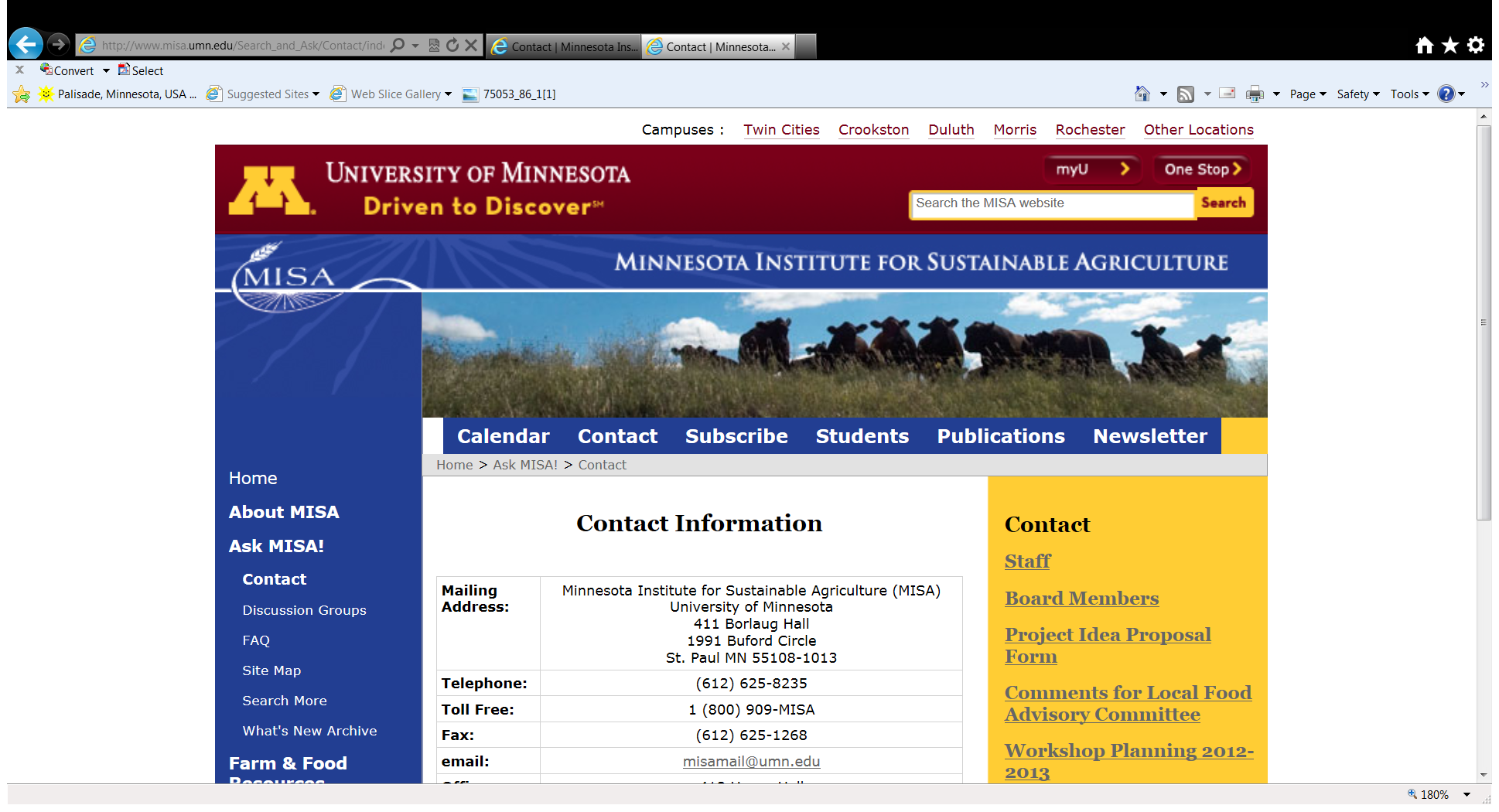 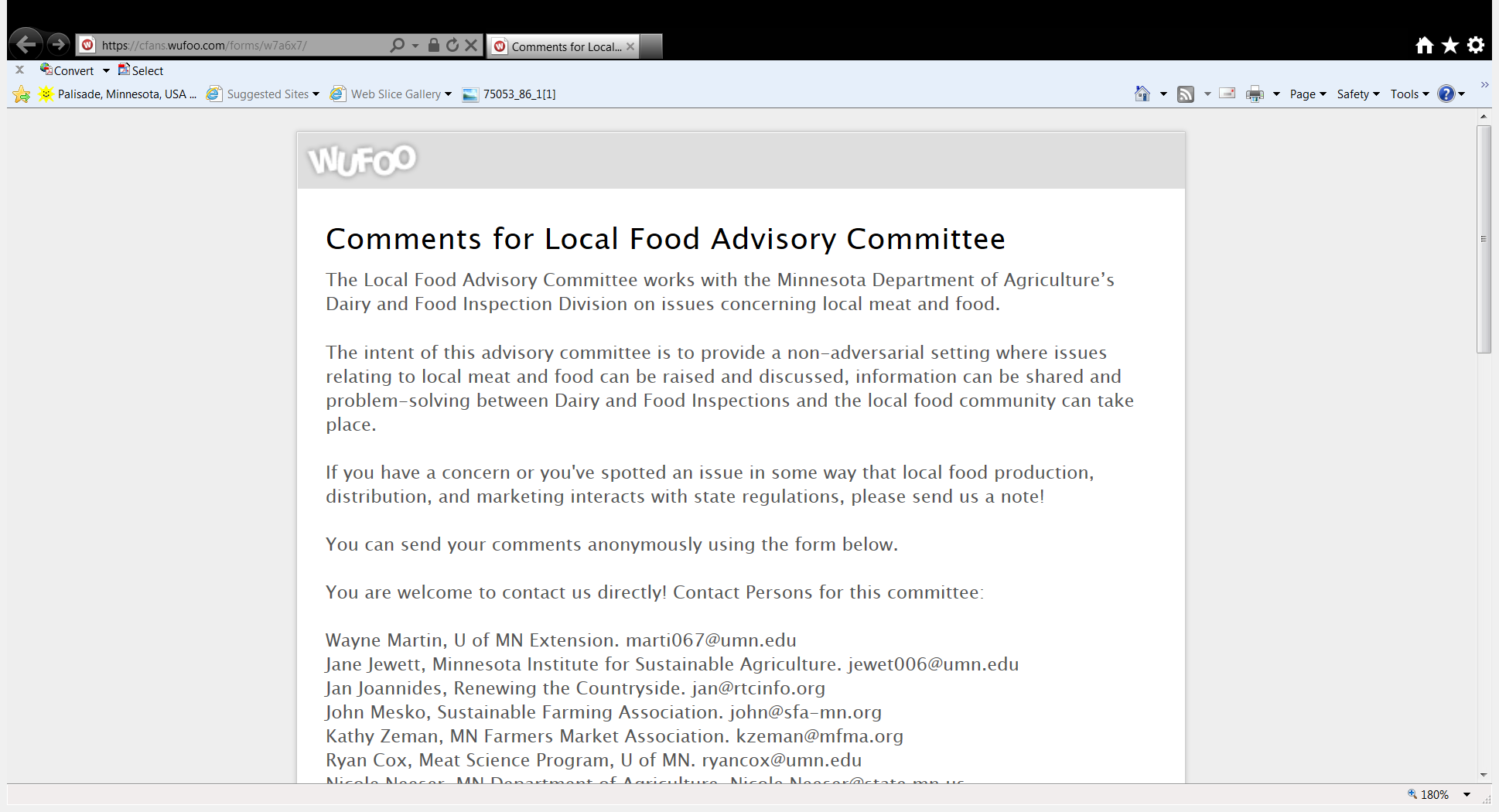 Advisory Committee Participants
Megan O’Hara (Homegrown Mpls)
Patrick Neily (Just Food)
Mike Phillips – Three Sons Meat Co.
Jon Christiansen (MAMP)
Nicole Neeser (MDA)
Jennifer Stephes (MDA)
Colleen Paulus (MDH)

Sarah Leach (MDH)
Paul Hugunin (Minnesota Grown)
Kathy Zeman (MFMA)
Doug Peterson (MFU)
Jane Jewett (MISA)
Jan Joannides (RTC)
John Mesko (SFA)
Wayne Martin (U of MN Ext.)
Katherine Waters (U of MN Ext.)
Ryan Cox (U of MN Meat Science)
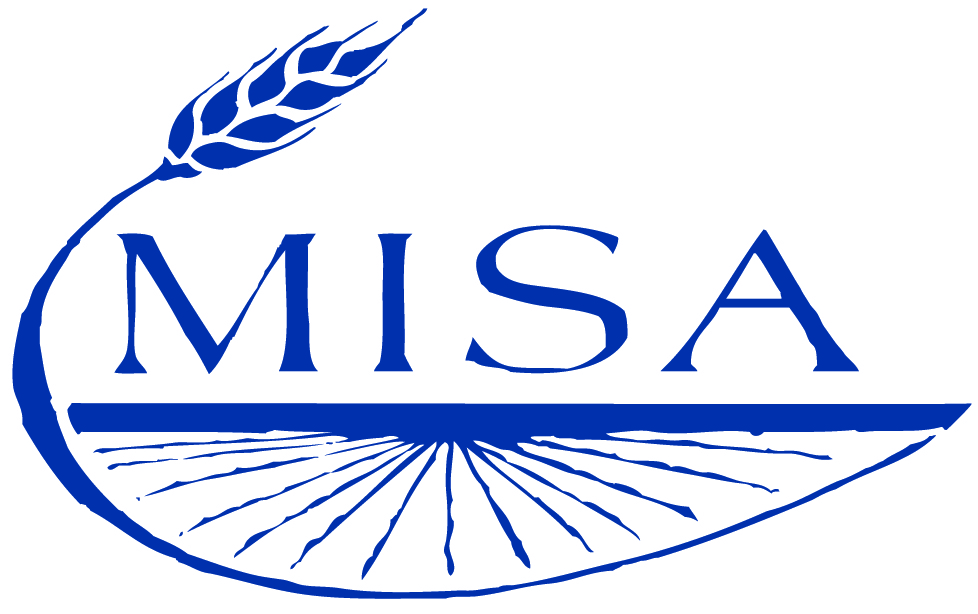 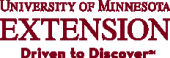 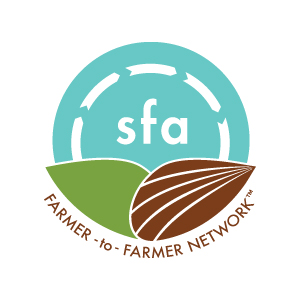 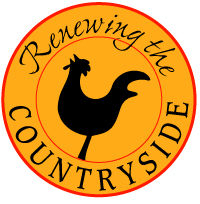 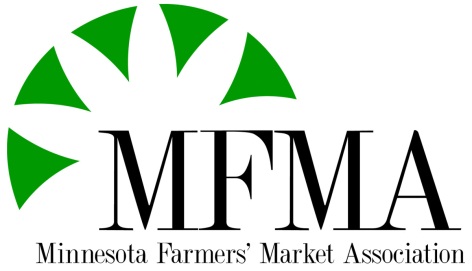 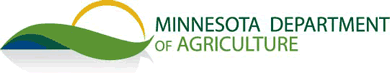